1
Mentor DCN 802.1-19-0023 -00-ICne
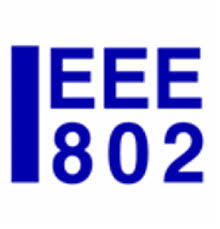 IEEE 802 “Network Enhancements for the Next Decade”Industry Connections Activity(Nendica):Status Report
Roger Marks (Huawei)

roger@ethair.net
+1 802 capable

12 March 2019
2
Nendica Overview
3
Nendica Leadership
Nendica Chair
Roger Marks
Meeting Secretary
Wang Hao
Report editors
Nader Zein & Paul Congdon
IEEE 802.1 Chair
Glenn Parsons
IEEE 802.1 Acting Chair
John Messenger
4
Nendica Overview
Voting
While operating as a subgroup under IEEE 802.1, any person attending a meeting may vote on all motions (including recommending approval of the deliverables). A vote is carried by 75% of those present and voting Approve or Disapprove.
Attendance
log: IMAT, under 802.1 <https://imat.ieee.org>
“reciprocal” attendance policy is per home WG
Nendica Activity Authorization
Until March 2019 (should target November 2018 for renewal decision)
Document storage – 802.1 website & mentor 
http://1.ieee802.org/802-nend/ 
https://mentor.ieee.org/802.1/documents?is_group=ICne 
Mailing List
STDS-802-NEND@LISTSERV.IEEE.ORG
Archive: https://listserv.ieee.org/cgi-bin/wa?A0=STDS-802-NEND
Join: http://listserv.ieee.org/cgi-bin/wa?SUBED1=STDS-802-NEND&A=1
5
Nendica Meeting, 12-13 March 2018
Tuesday, 19:30-22:30; Wednesday 08:00-10:00
Detailed agenda:
http://1.ieee802.org/802-nendica/agenda-ieee-802-nendica-meeting/
Key meeting topics:
Address any comments on ICAID renewal
Work Item: Flexible Factory IoT
Prepare for second ballot
802.21 Study Group topic: "The Network Relevance in VR"
Work Item: Lossless Network for Data Centers 
Discuss possible revision activity
Possible coordinated track at NANOG meeting, 2019-06	
Future meetings
Teleconferences 
May meetings
Wireless interim (Atlanta, week of 2019-05-13) and 
802.1 interim (Salt Lake City, 2019-05-20)
6
Flexible Factory IOT
Nendica Draft Report: “Wired/Wireless Use Cases and Communication Requirements for Flexible Factories IoT Bridged Network,” 2018-08-03 
802.1-18-0025-06
Call for Comments: 2018-08-03 through 2018-09-02
Comment Resolution starting 2018-09-11
Further Comment Resolution in teleconferences
Released updated draft, 2019-03-12
802.1-18-0025-07
7
Lossless Network for Data Centers
Nendica Report
Published 2018-08-17
IEEE 802/IETF Data Center Workshop
Bangkok, 2018-11-10
Presentation to NANOG
San Francisco, 2019-02-20
Proposal to initiate revision
802.1-19-0012-00: 2019-02-04
802.1-19-0020-00: 2019-02-28 (slides)